Becoming a Numeracy Champion
Session 2
Housekeeping
Keep microphones on mute unless speaking
Change your name to be first name + surname using the three dots next to your name under Participants
The session is being recorded
Where possible, please have your camera on
In breakout rooms, nominate one person to feed back to the main room
Raise hand to ask or answer questions
Programme Objective
To give you the knowledge and skills to support colleagues to improve their skills and confidence with numbers.
Session 2 Objectives
Understand the ways that National Numeracy resources and support can  be used to engage learners
Learn how to access data from the National Numeracy Challenge and how it can help meet organisational targets
Explain practical next steps to support colleagues with maths
Create an Action Plan to implement following the programme
The Essentials of Numeracy
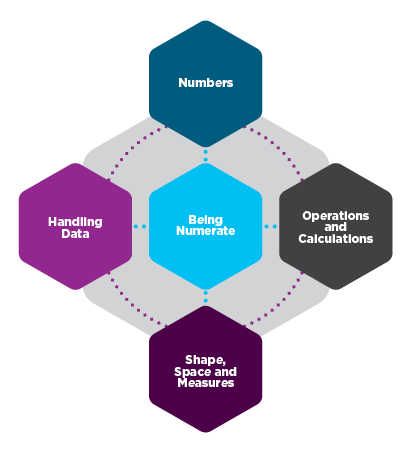 Fractions 
Decimals 
Rounding
…the numeracy you will need to be confident in everyday work and life not the maths you associate with learning at school.
Addition & Subtraction 
Division & Multiplication
Percentage Calculations
Ratios
Understanding data
Using graphs and charts
Probability
Measurements (e.g. height, weight etc)
Direction 
Units and conversions
What does the score mean?
National Numeracy Challenge
Challenge Tracker
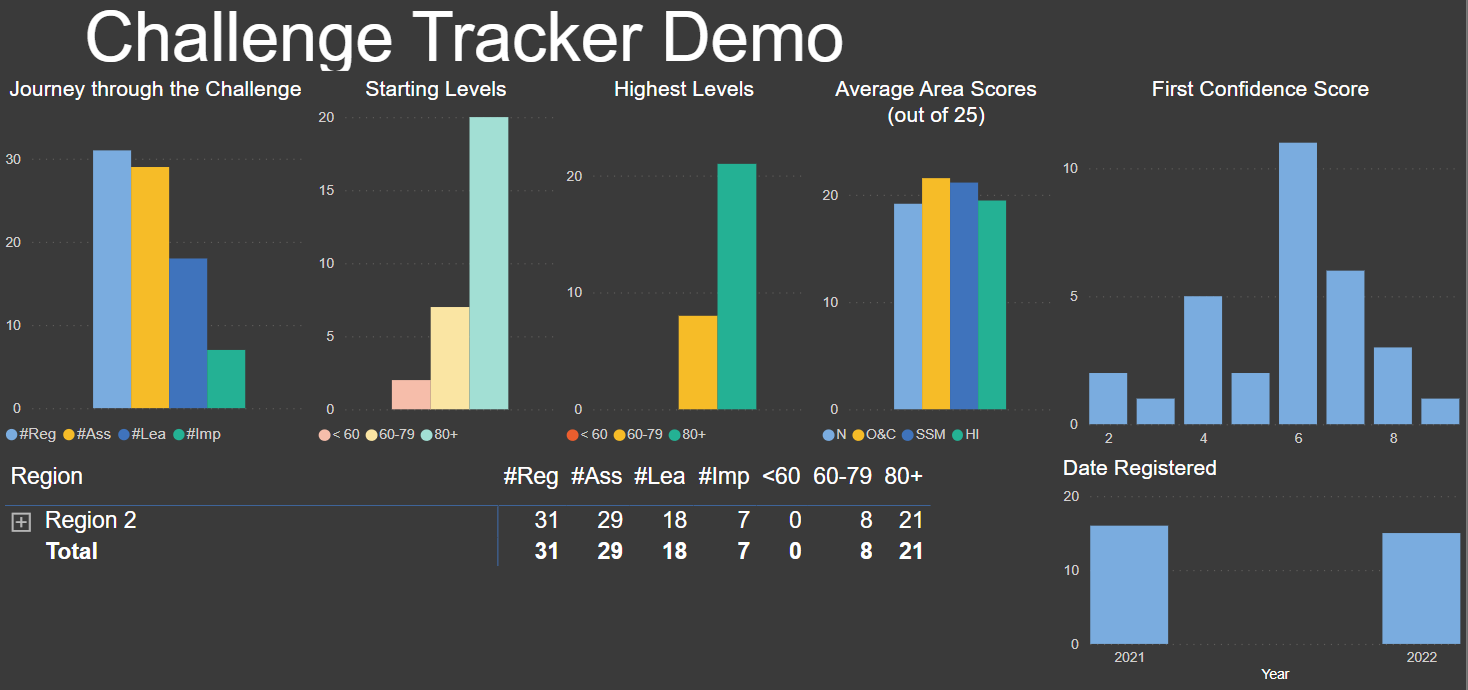 Understanding the data
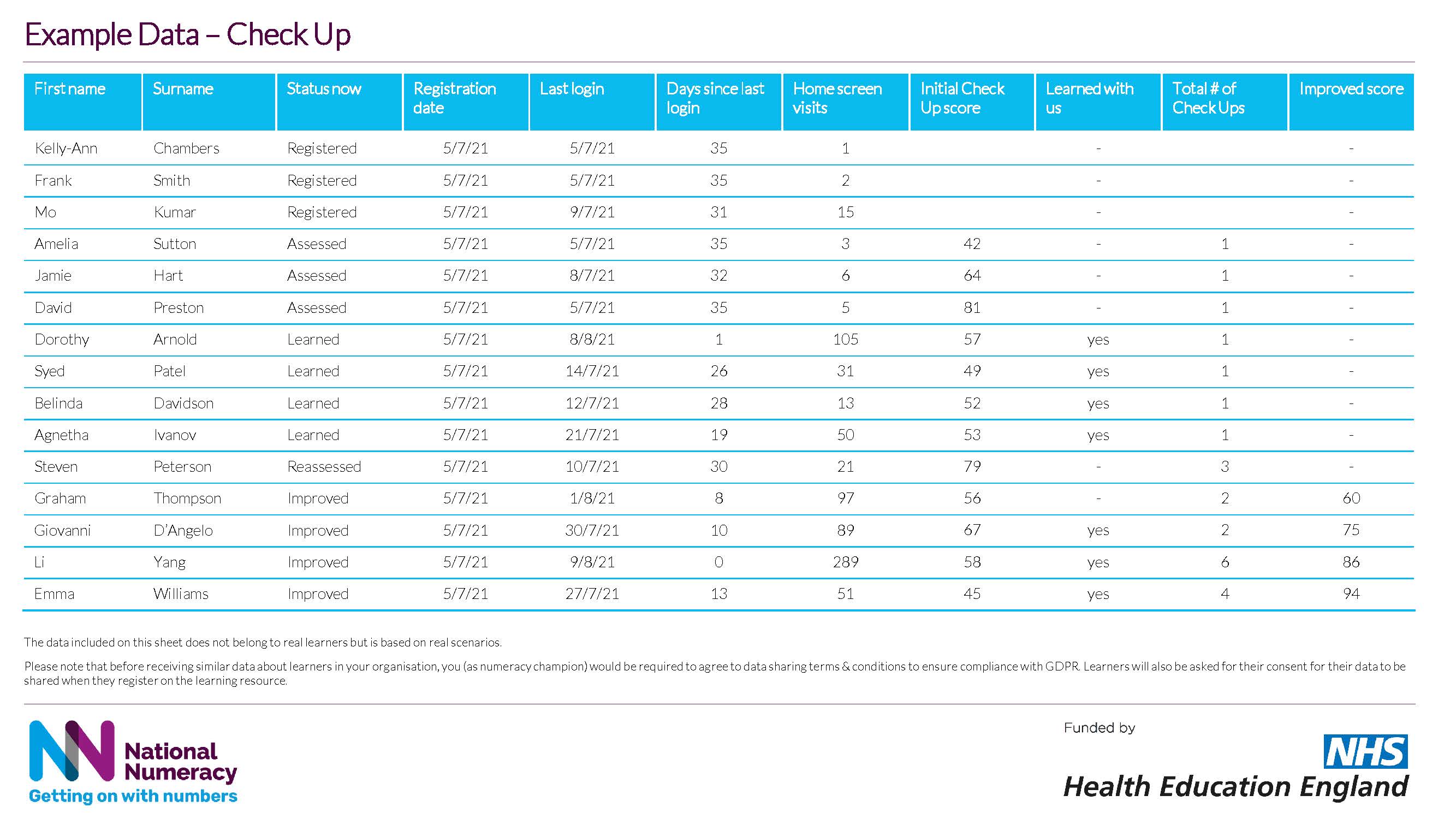 Direct to Learner Workshop
1 hour workshop delivered in-person or online

Aimed at individuals with low skills or low confidence with numbers

How do you feel about maths?Maths anxiety
Value, Belief and Persistence
Mythbuster
Introduction to the National Numeracy Challenge

Full toolkit for Numeracy Champions to deliver independently.
Direct to Learner Workshop
Drop-in sessions for members of the community/organisation
Apprenticeships
Lunch and Learn
Functional Skills courses
Staff Inductions
Campaigns
National Numeracy Campaigns
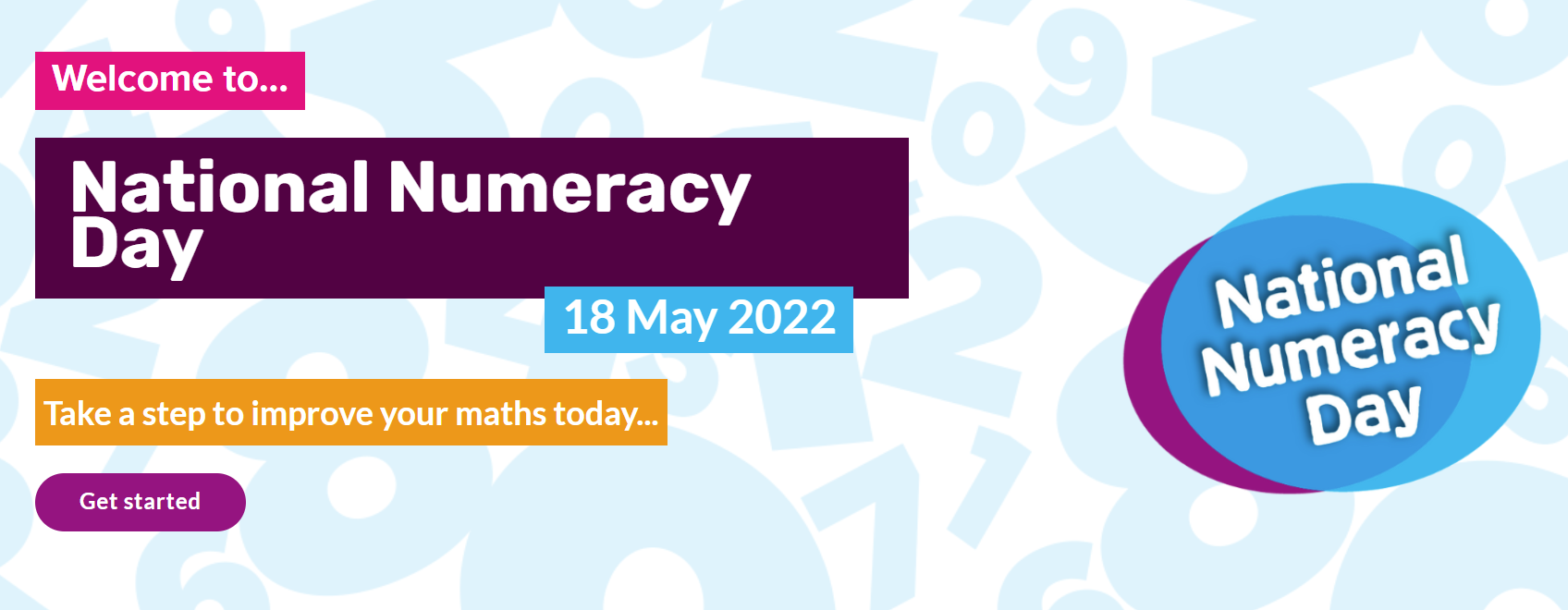 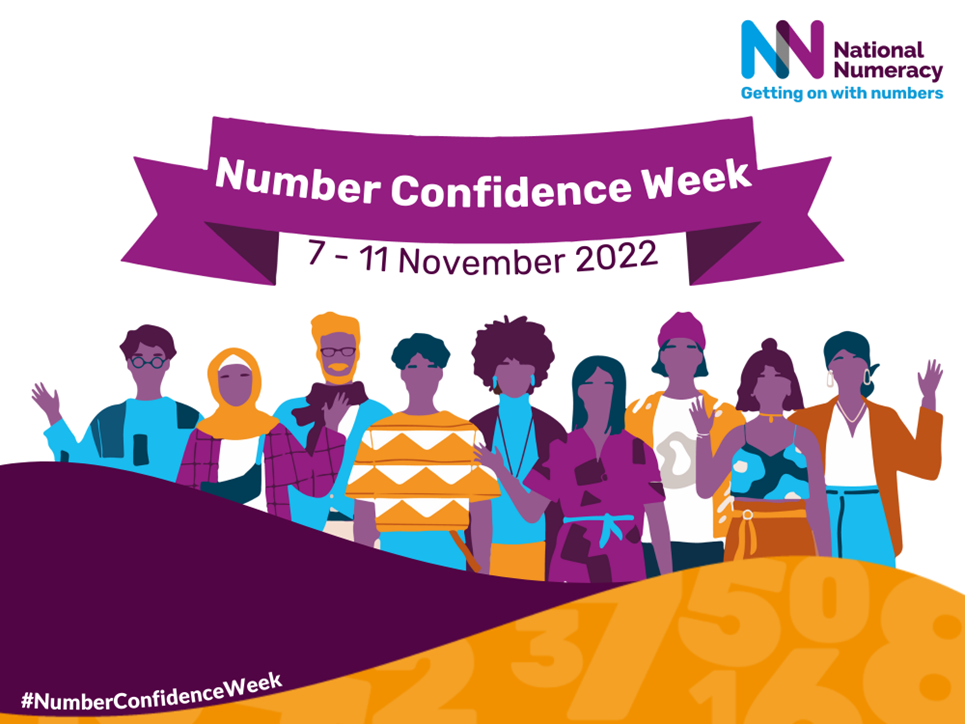 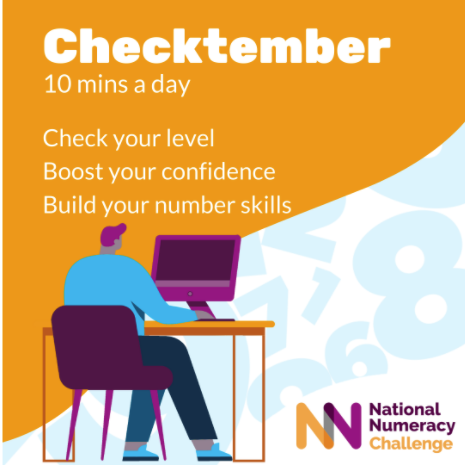 National Numeracy Day 2022
Parent Workshop
1 hour attitudinal workshop delivered by National Numeracy
Top tips for supporting children to develop positive attitudes towards maths
Point out maths in the real world
Talk positively about maths
Praise effort, rather than talent
Boost your own confidence
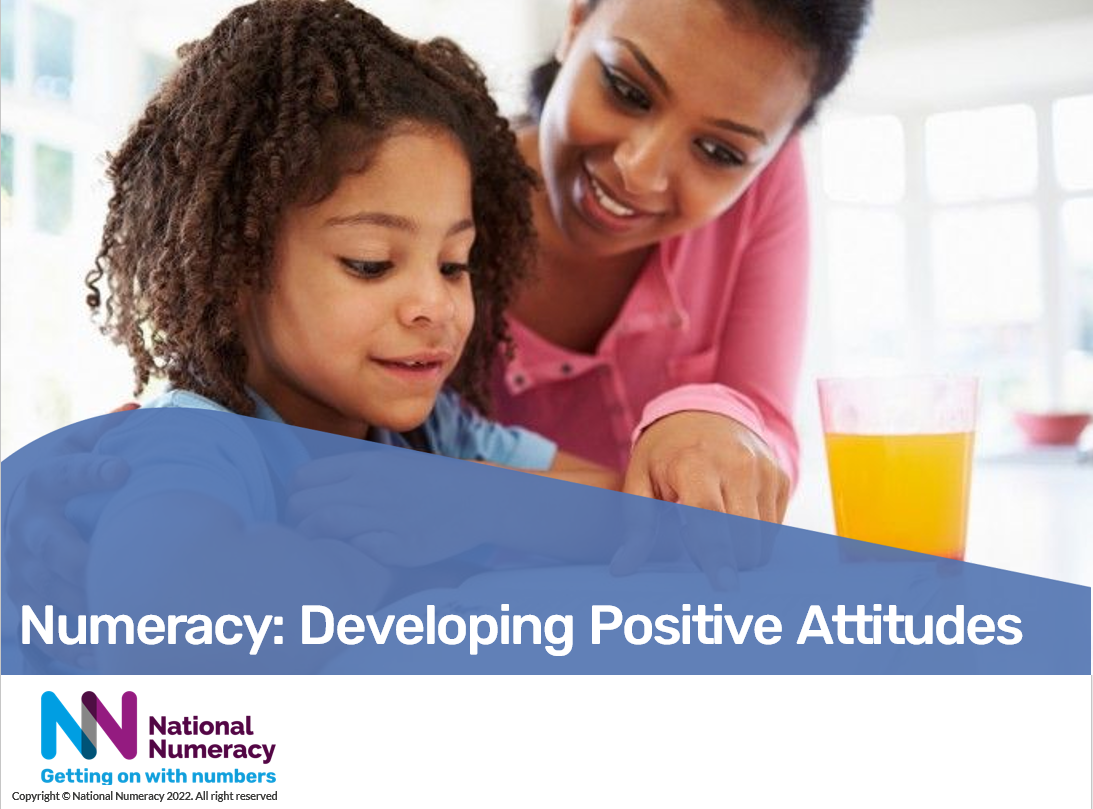 What else can a trained Champion do?
Gather and share case studies
Build advocacy in your organisation
Attend forums for trained Numeracy Champions
Promote numeracy on social media
Share tips on overcoming maths anxiety
Share information on dyscalculia and Functional Skills qualifications
Support learners with low digital skills
Potential barriers in learners
Maths anxiety
Access to/confidence with technology
Idea that maths is irrelevant to their job
Belief that it is unnecessary to improve their maths
Feeling of being too old to improve
Time
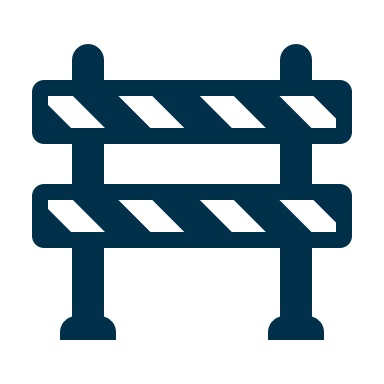